Olhar discente do curso de Enfermagem sobre o Ensino Híbrido - Oficinas Virtuais
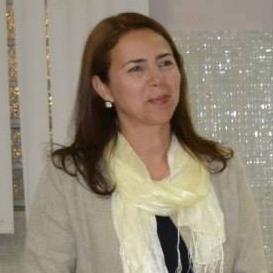 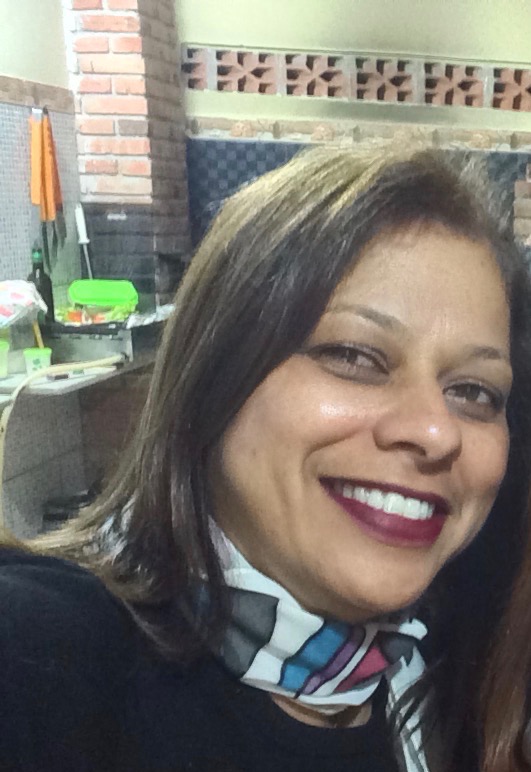 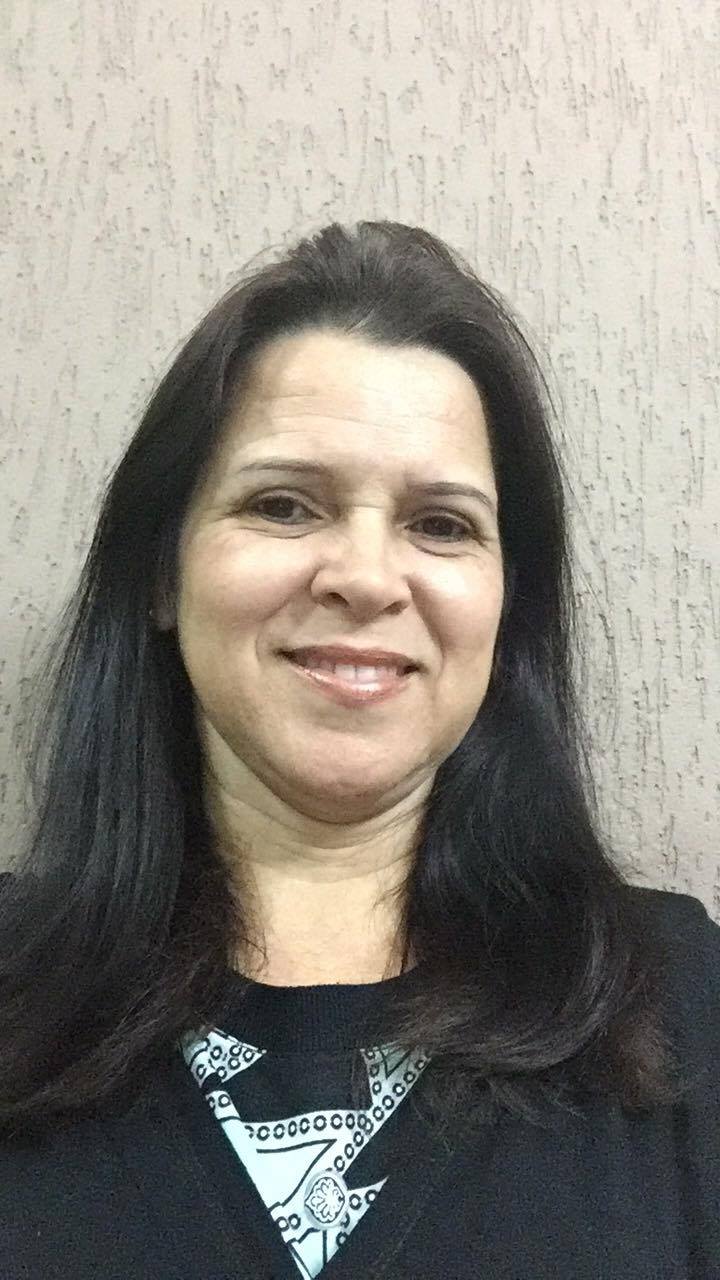 UNIFATEA- Lorena /UNESP- Guaratinguetá/ FATEC- Cruzeiro
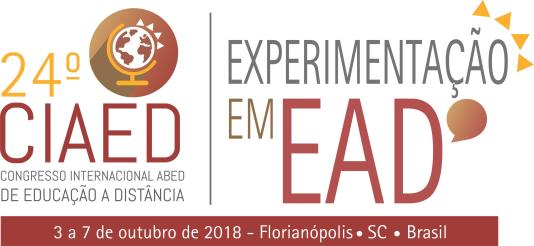 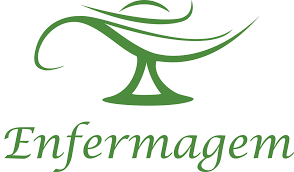 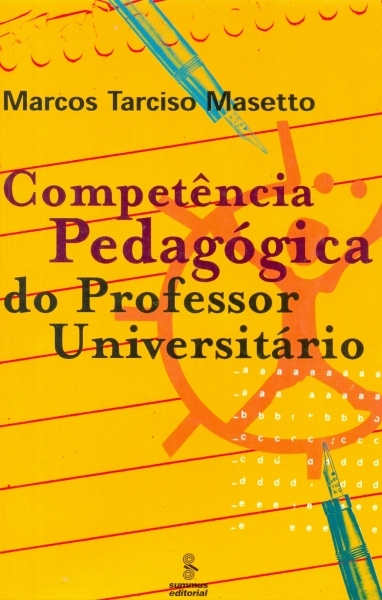 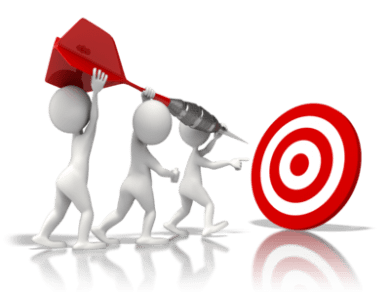 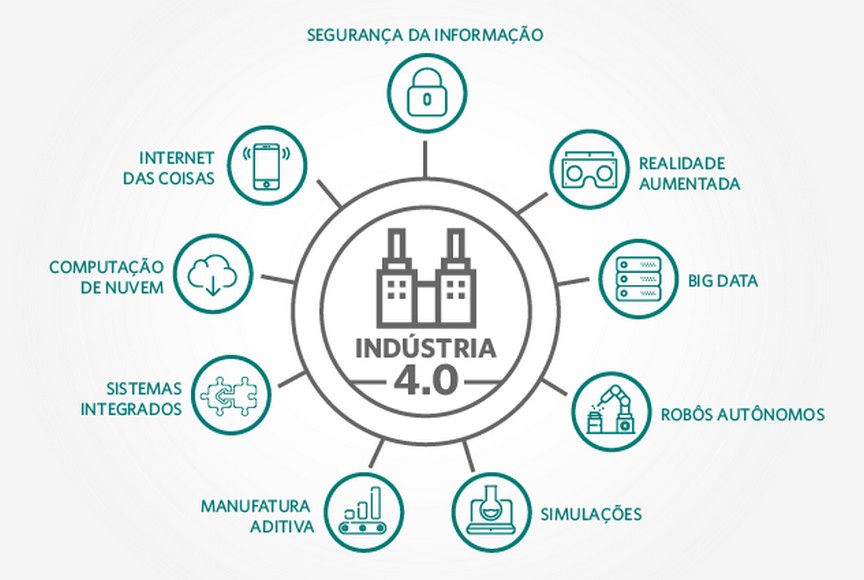 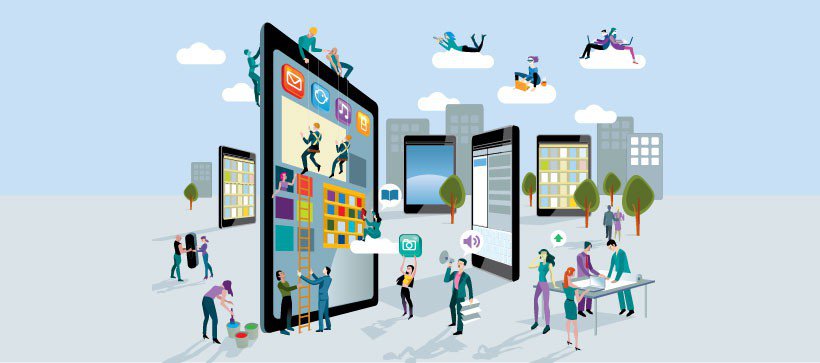 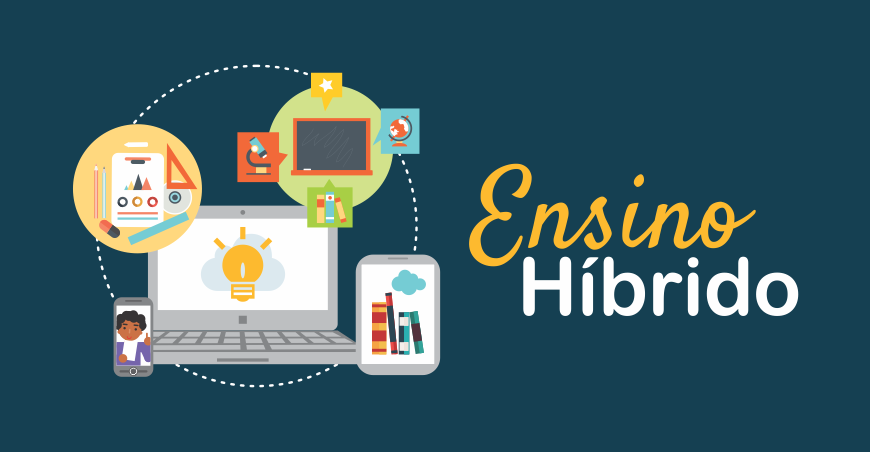 CHRISTENSEN, C. M.; HORN, M. B.; Staker, H. (2013)
Valente (2014)
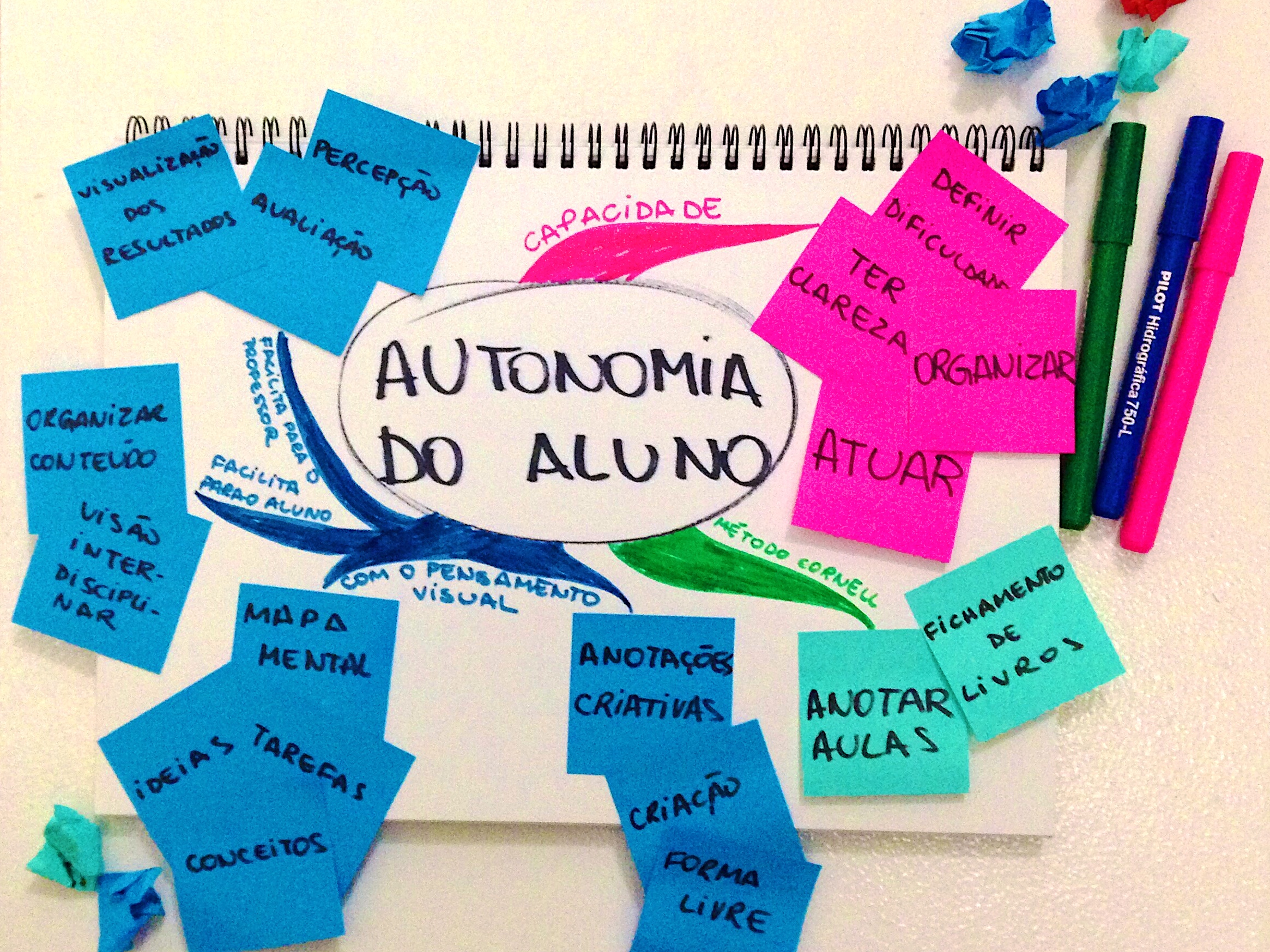 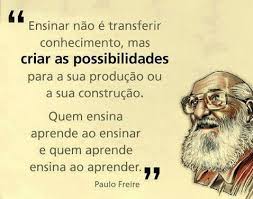 Pesquisa-ação
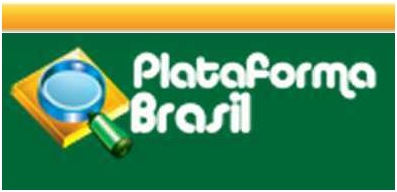 Vieira (2009)
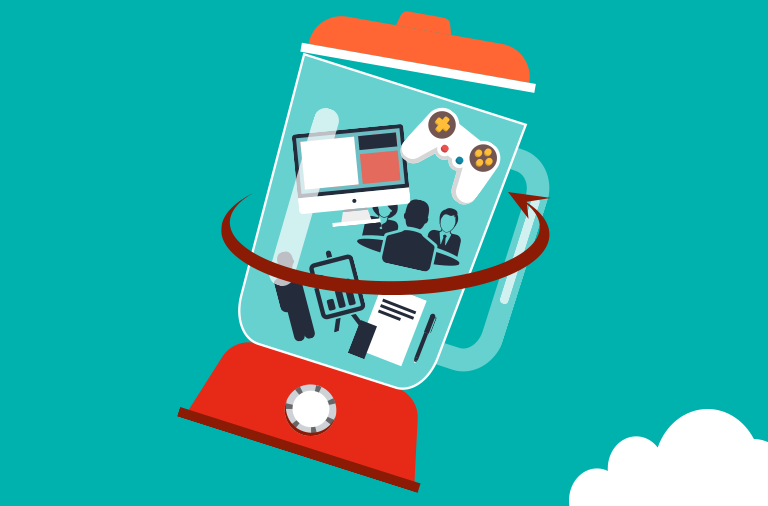 15
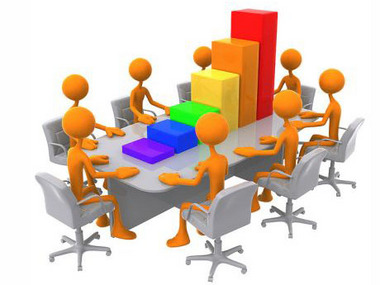 Perfil dos sujeitos
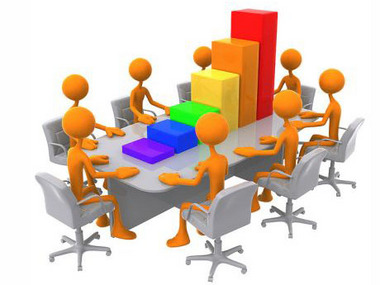 OFICINAS
notebook, celular, computador da instituição de ensino e tablet, sendo o notebook e o computador da instituição de ensino os mais assinalados
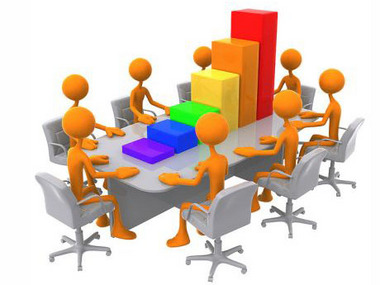 OFICINAS
somente um sujeito não realizou todas as oficinas.
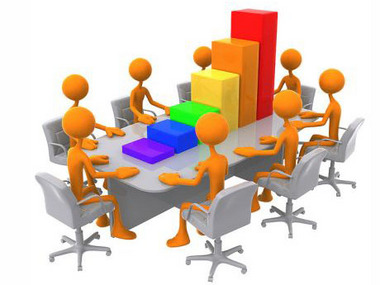 OFICINAS
Conteúdo e  Apresentação :
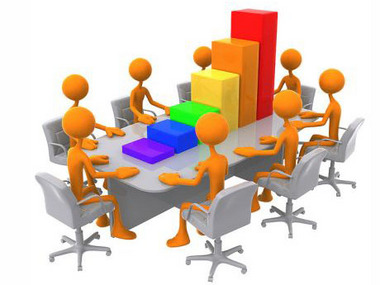 OFICINAS
quantidade,  tamanho do conteúdo              1 INADEQUADO
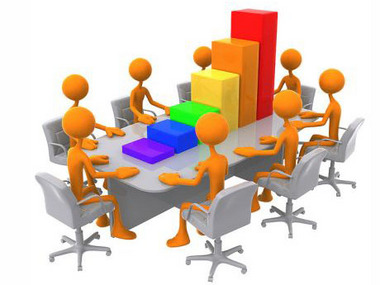 OFICINAS
Conteúdo
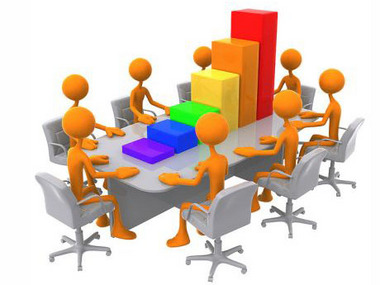 OFICINAS
Questionário
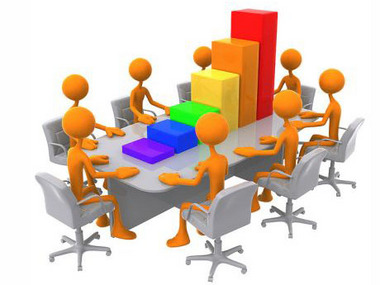 OFICINAS - saúde do idoso e centro cirúrgico
Doze sujeitos descreveram que as oficinas eram ótimas, entretanto o formato da oficina do Centro Cirúrgico era melhor, mais objetivo. 
Três sujeitos descreveram que os estudos no AVA atrapalham, pois não possuem tempo para isso.
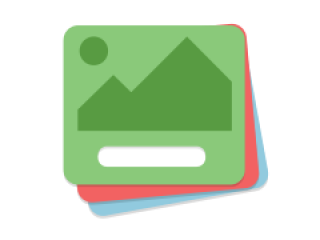 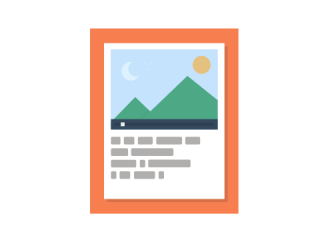 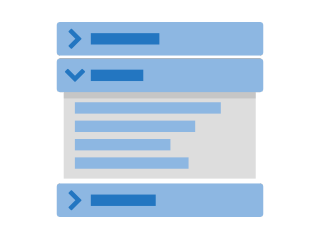 OFICINAS
centro cirúrgico

ajudou muito, também, pois “(...) pudemos estudar/ler e reler o conteúdo, assim ficou mais fácil, mas faltou visitar o centro cirúrgico.”
saúde do idoso
questões foram retiradas de concursos e isso ajuda muito”
3 sujeitos não responderam
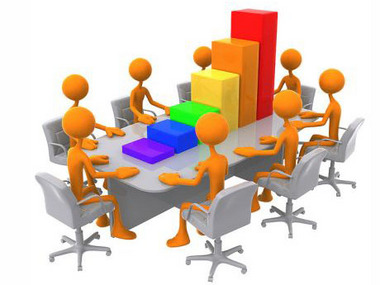 OFICINAS
Como as 2 oficinas  auxiliaram na aprendizagem:

“toda forma de aprendizagem é bem-vinda”;
“preocupação com a aprendizagem do aluno a aula se modifica”;
“facilita as atividades práticas”;
“aula fica mais interessante quando nos propõe diversidade para aprender”’  
3 não responderam
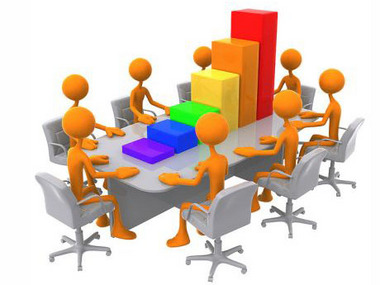 OFICINAS
disciplinas do curso deveriam ser adaptadas para o modelo híbrido
“aulas já acontecem desta forma”;
“não adiantava copiar o formato de outra aula, é melhor entender o que os alunos precisam aprender para preparar a aula híbrida”;
“todas as aulas do curso deveriam ser trabalhadas de modo híbrido – além da facu e do online”
.
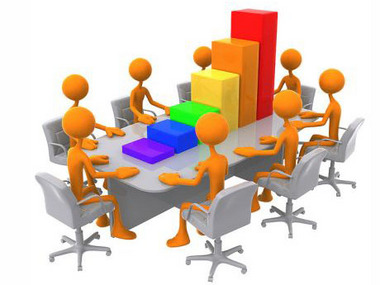 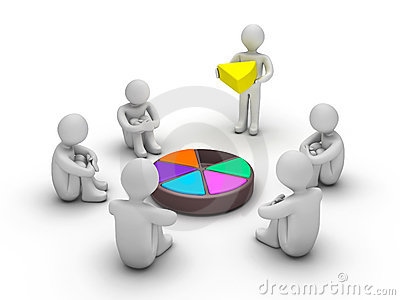 BRASIL. Diretrizes Curriculares. Cursos de Graduação Enfermagem. Ministério da Educação. MEC. Disponível em:< http://portal.mec.gov.br/cne/arquivos/pdf/CES03.pdf> Acesso em: 01 abr. 2018.



CHRISTENSEN, C. M.; HORN, M. B.; Staker, H. Ensino Hibrido: uma inovação disruptiva? Uma introdução à teoria dos hídridos. Tradução de: Fundação Lemann e Instituto Península. Clayton Cristensen Institute for disruptve Inovation, 2013.


CRISTENSEN, C. M. e EYRING, H. J. A universidade inovadora: mudando o DNA do ensino superior de fora para dentro. Tradução de: John Wiley e Sons. Porto Alegre: BOOKMAN, 2012.


 
MASSETO, M. T. Competência Pedagógica do Professor Universitário. 2 ed. São Paulo: Summus, 2012.
SIQUEIRA, A.O. de S. Enfermeiros homens: igualdade de gênero. Revista Saúde – UNG-SER. V.1, n.11, 2017, p.53.
 
TRIPP, D. Pesquisa-ação: uma introdução metodológica. Tradução de: Oliveira, Lólio. Educação e Pesquisa, São Paulo, v.31, n. 3, set/dez.2005, p. 443-466,
 
VALENTE, J. A. Blended learning e as mudanças no ensino superior: a proposta da sala. Educar em Revista, Curitiba, Brasil, Editora UFPR. Edição Especial n. 4/2014, p. 79-97. 
 
VIEIRA, Sonia. Como elaborar questionários.  São Paulo: Atlas, 2009.
Muito Obrigada!
criscabento@gmail.com

mnoliveira9@gmail.com

Luciani.alvareli@gmail.com